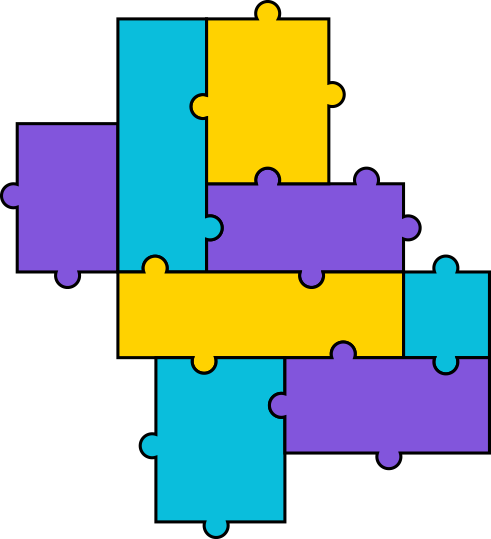 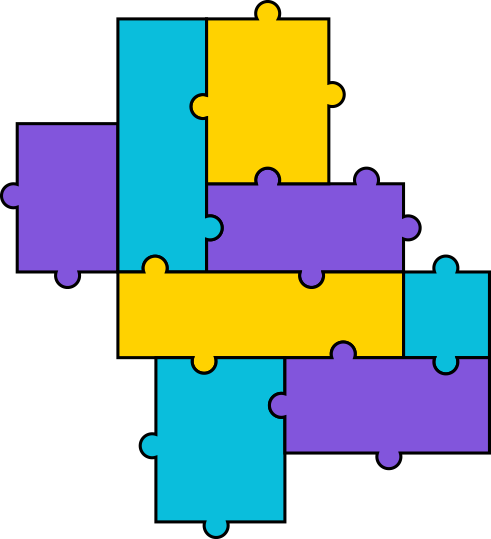 Wythnos Gwrth-fwlio 2020PPT Gwers (Uwchradd)
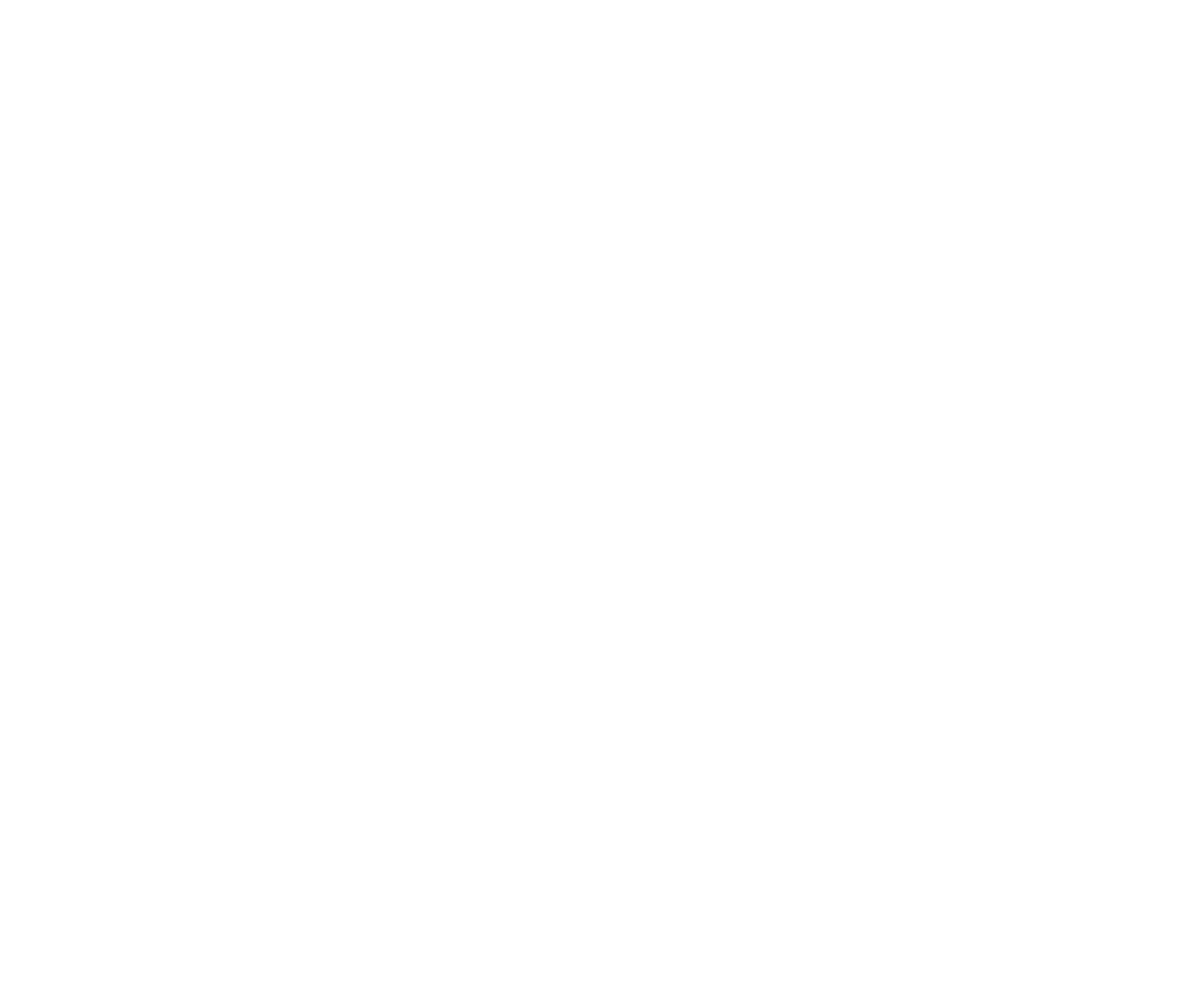 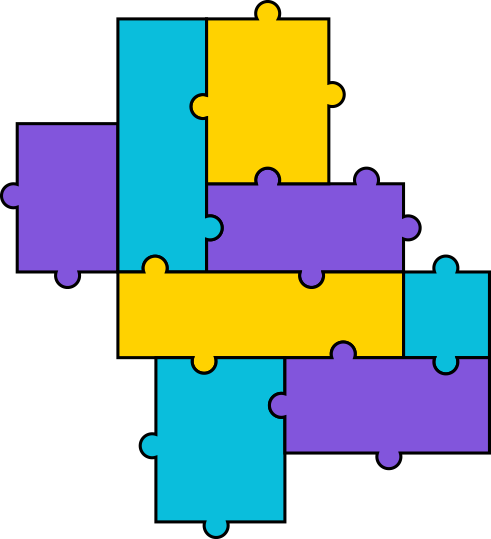 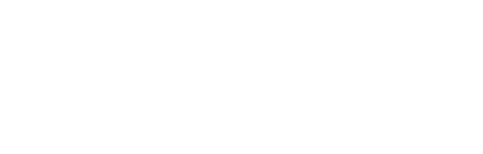 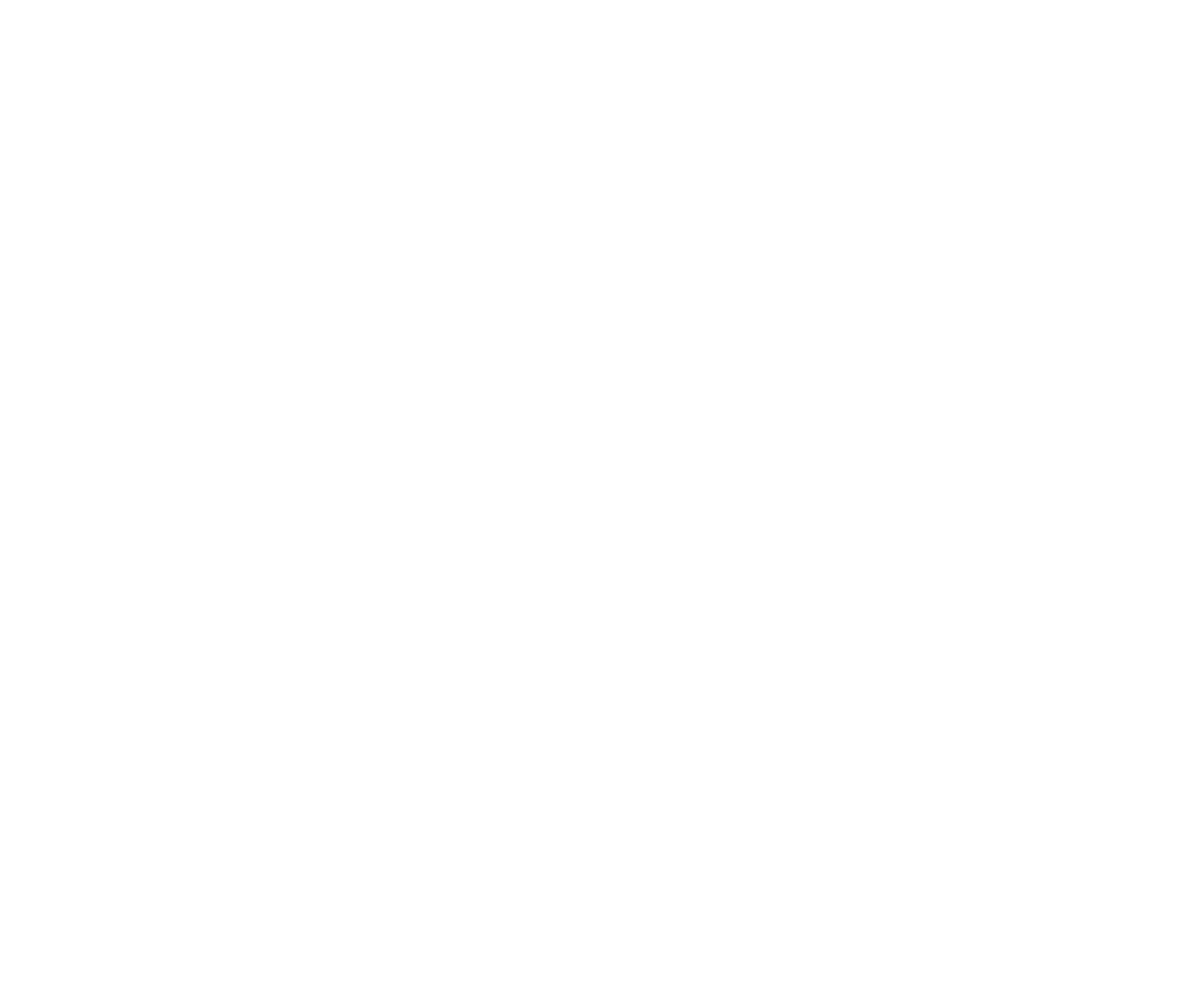 Ai bwlio yw hyn?
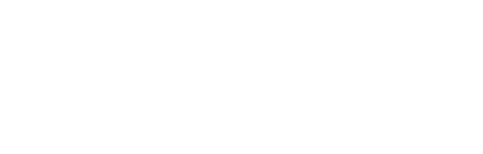 Dyma sut mae’r Gynghrair Gwrth-fwlio yn diffinio bwlio:
Unigolyn neu grŵp yn cael ei niweidio’n fwriadol dro ar ôl tro gan unigolyn neu grŵp arall, pan fydd y berthynas yn cynnwys anghydbwysedd grym.
Gall bwlio fod yn gorfforol, yn eiriol neu’n seicolegol.  
Gall ddigwydd wyneb yn wyneb neu ar-lein.
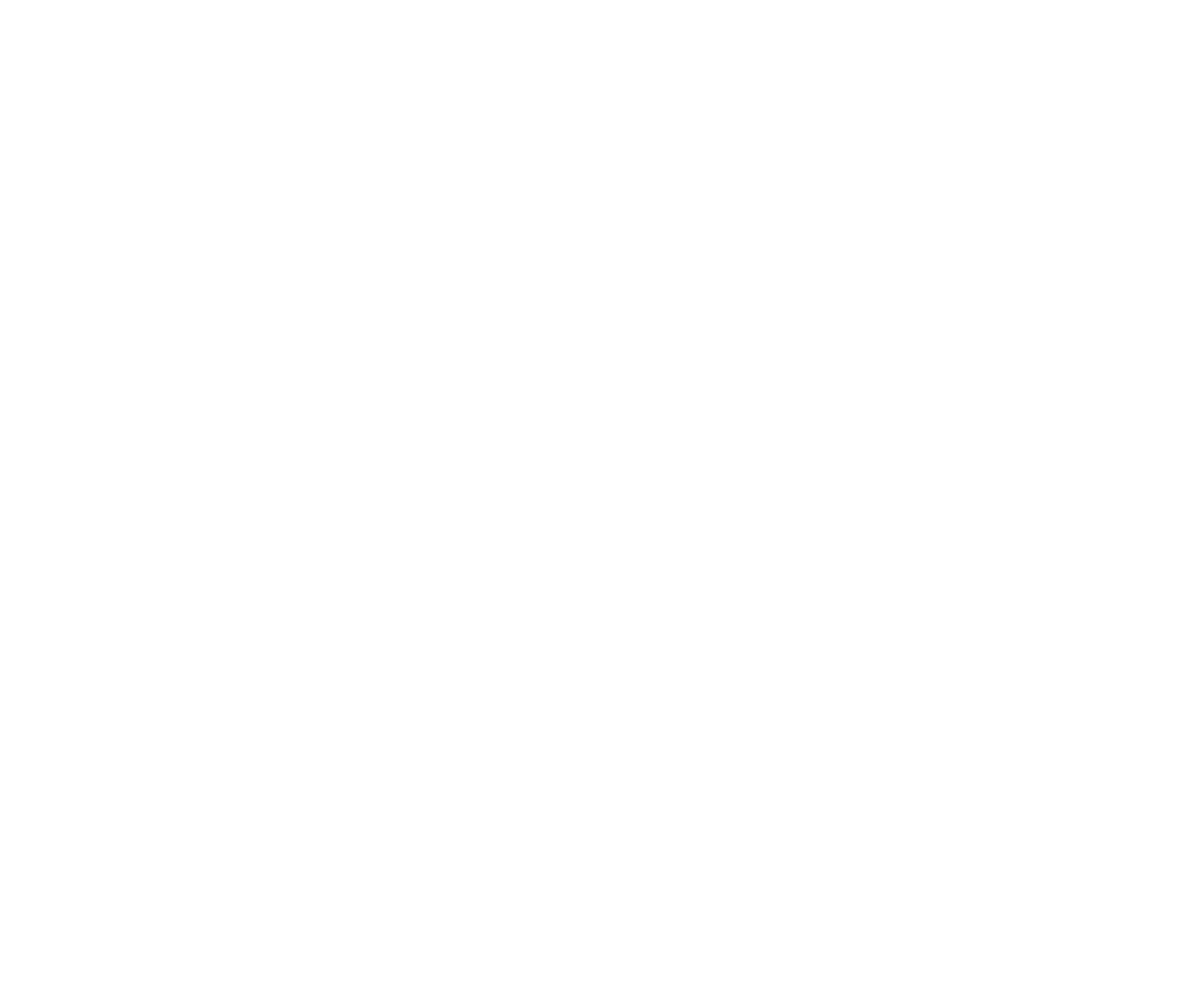 Ai bwlio yw hyn?
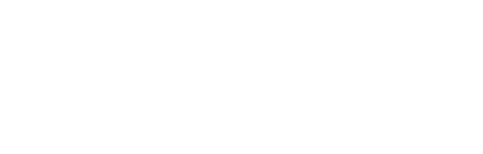 Mae Luke yn poeri mewn tun o cola ac mae’n dweud y gwnaiff orfodi Ade i’w yfed.
Fe wnaeth Priti bostio fideo ar TikTok, ac yn y fideo, roedd hi’n cyfranogi mewn her dawnsio. Fe wnaeth rhywun yn ei dosbarth dynnu ciplun o’r fideo a’i rannu ar Instagram ac mewn grwpiau WhatsApp, ac fe wnaeth llawer o ddysgwyr eraill wneud sylwadau cas am hynny. 
Bob tro y bydd Grace yn cerdded i mewn i ystafell, bydd grŵp o blant eraill yn giglan ac yn sibrwd â’i gilydd.
Dro ar ôl tro 
Bwriadol 
Niweidiol 
Anghydbwysedd grym
Gall fod yn gorfforol, yn eiriol neu’n seicolegol. 
Gall ddigwydd wyneb yn wyneb neu ar-lein.
Angen rhagor o wybodaeth?
Nid bwlio?
Bwlio?
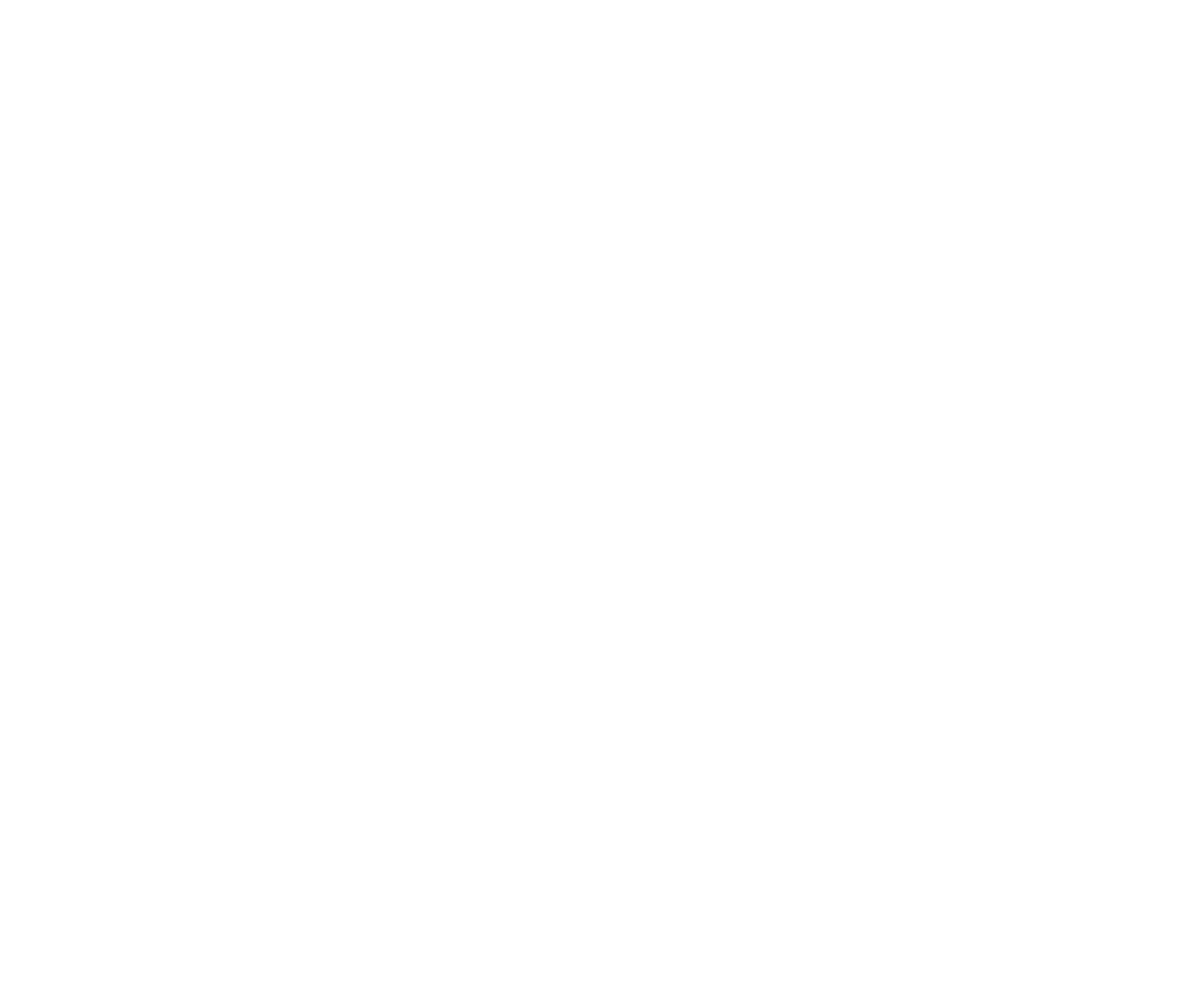 Y dehongliad traddodiadol
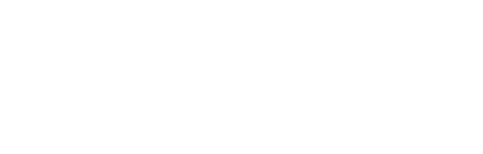 Beth ddigwyddodd
Canfod
A datrys hynny
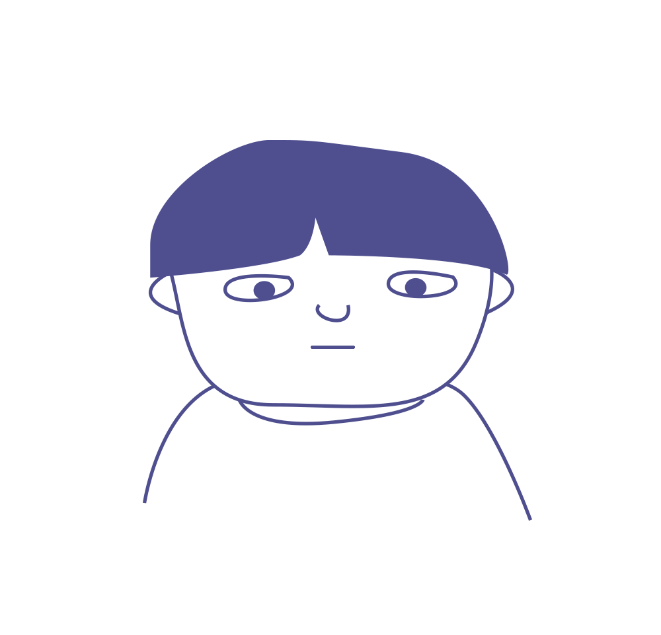 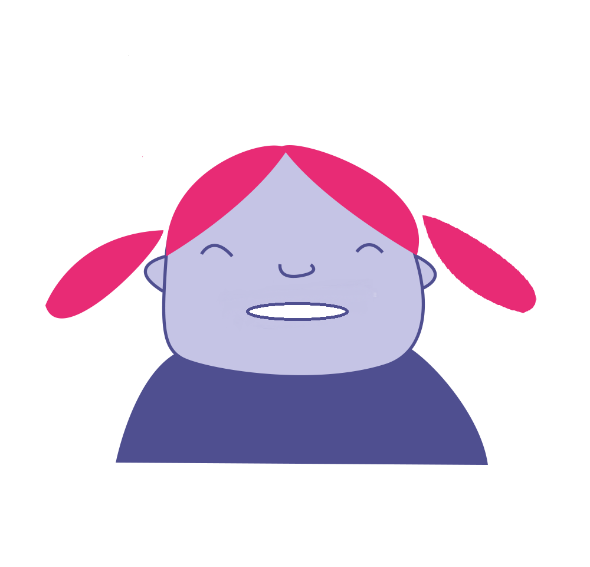 “Bwli”
“Dioddefydd”
[Speaker Notes: .]
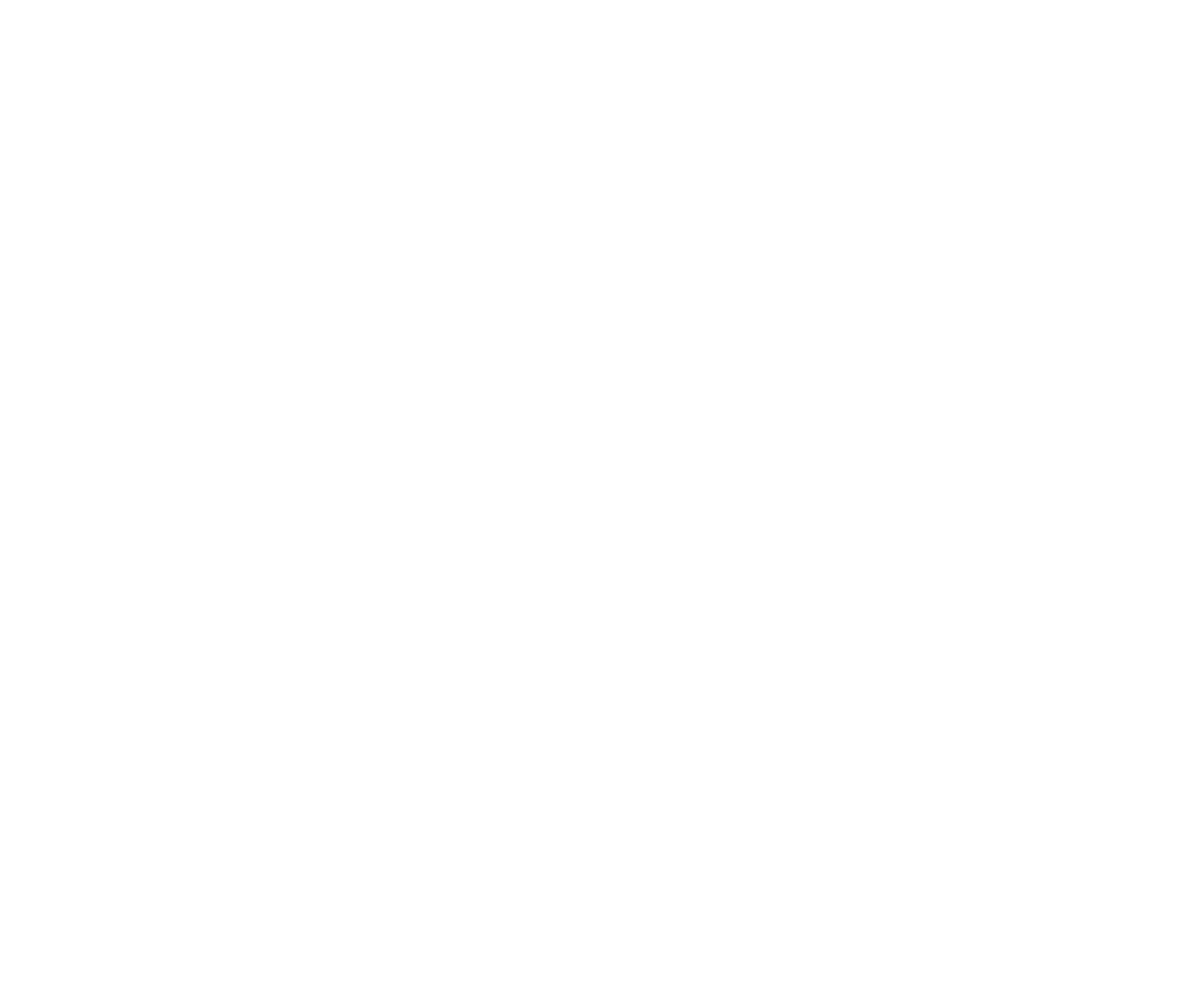 Bwlio fel ymddygiad grŵp
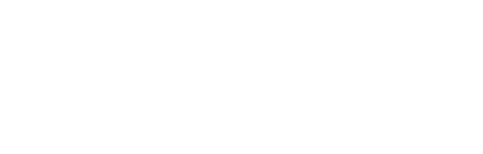 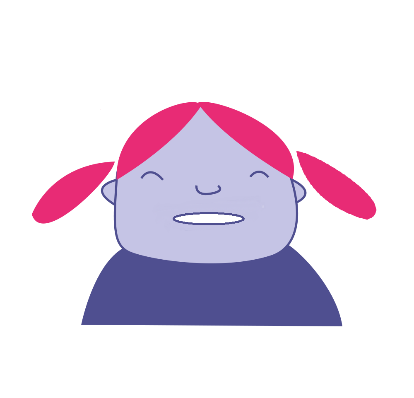 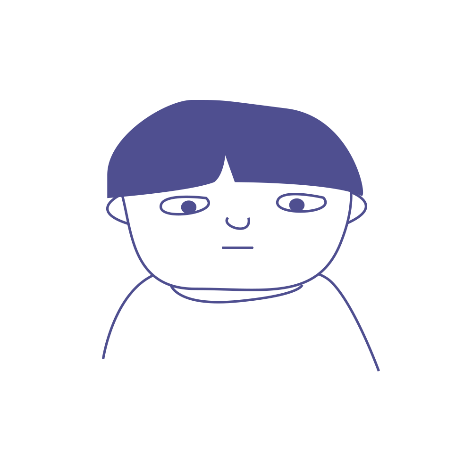 ‘Yr Arweinydd ’-Yn cychwyn ac yn arwain y bwlio, ond nid yn ‘gwneud’ y bwlio bob tro.

Y Targed - Y sawl sy’n cael ei fwlio.
‘Yr Arweinydd ’
‘Y Targed ’
[Speaker Notes: Seiliedig ar Salmivalli ac eraill The Participant Role Scale. Yn: Cowie, H. a Wallace, P. Peer Support in Action: From Bystanding to Standing By. © Sage 2000.]
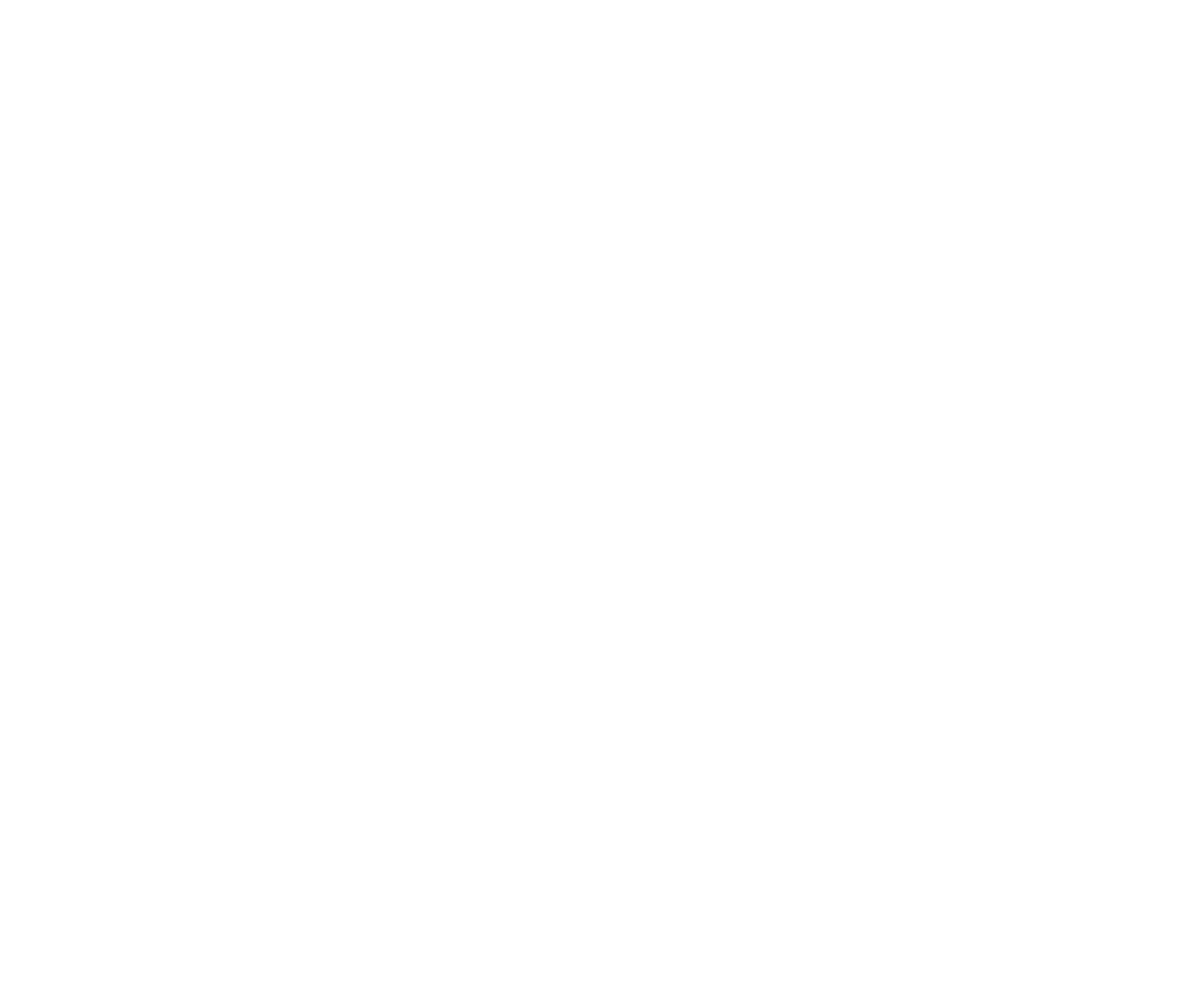 Bwlio fel ymddygiad grŵp
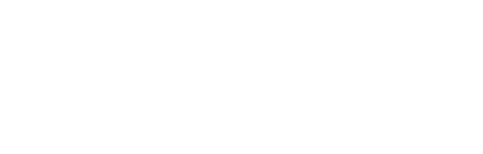 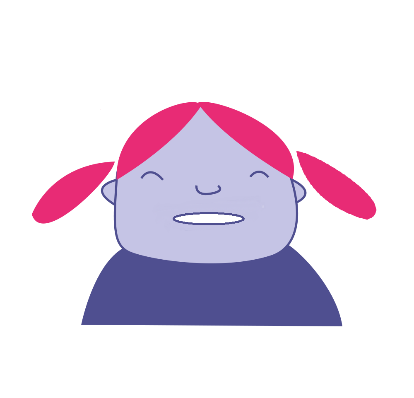 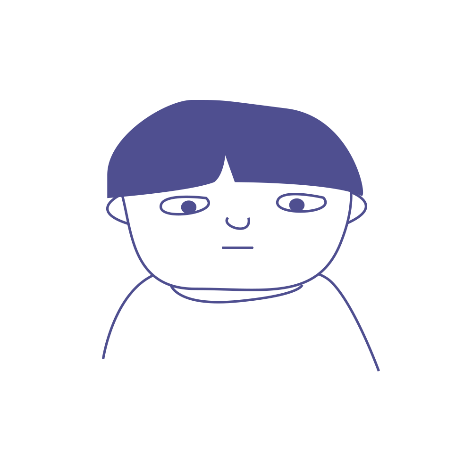 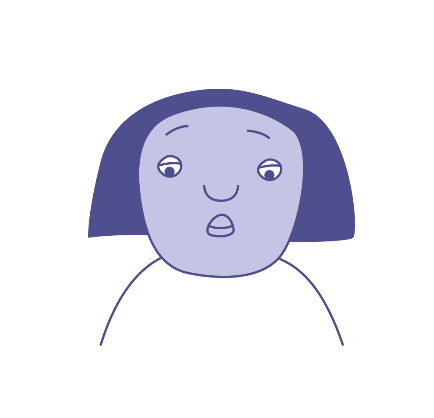 Atgyfnerthwr/Atgyfnerthwyr- Yn cynorthwyo â’r bwlio; efallai’n chwerthin neu’n annog pobl eraill i ddal ati â’r hyn sy’n digwydd
‘Yr Arweinydd ’
‘Y Targed ’
‘Atgyfnerthwr’
[Speaker Notes: Seiliedig ar Salmivalli ac eraill The Participant Role Scale. Yn: Cowie, H. a Wallace, P. Peer Support in Action: From Bystanding to Standing By. © Sage 2000.]
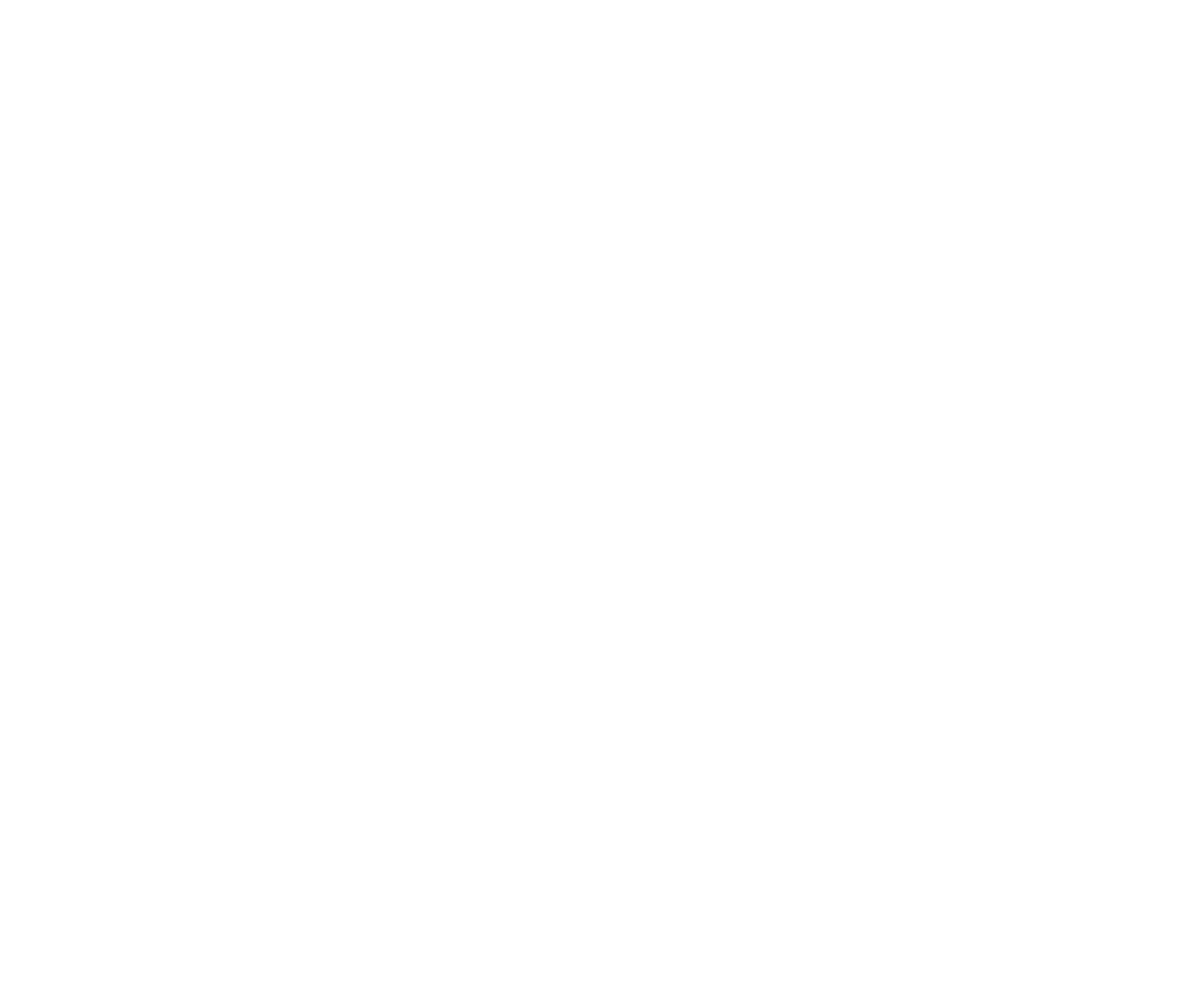 Bwlio fel ymddygiad grŵp
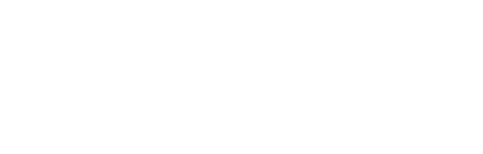 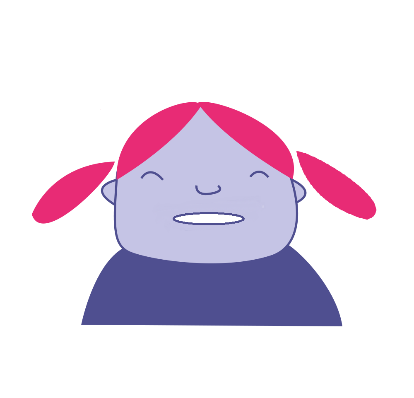 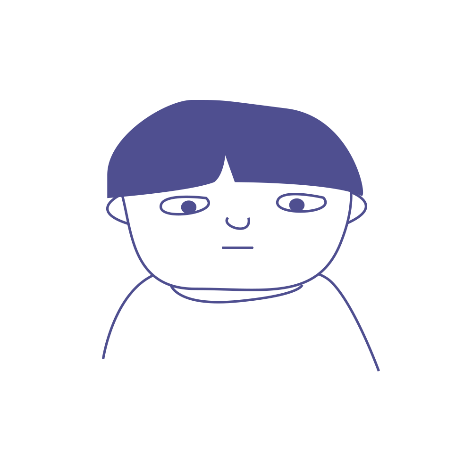 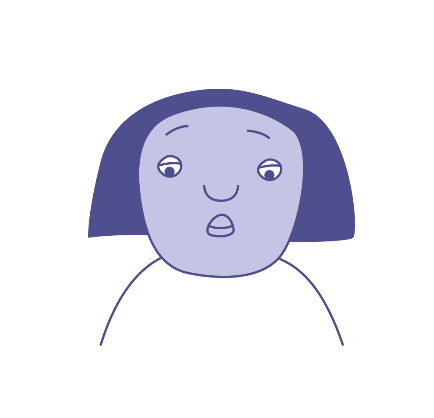 ‘Yr Arweinydd’
‘Atgyfnerthwr’
‘Y Targed ’
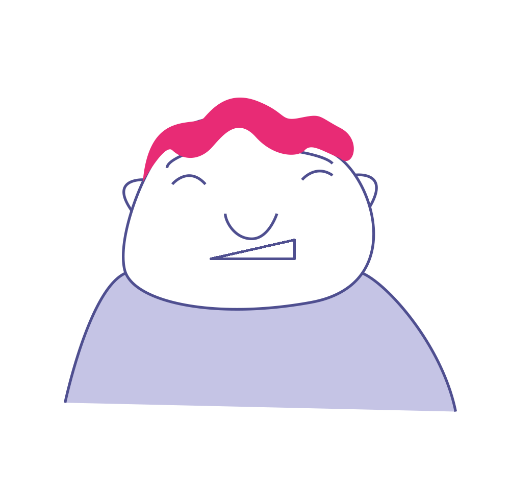 Cynorthwywr/Cynorthwywyr  - Yn cyfrannu’n uniongyrchol at ‘wneud’ y bwlio.
‘Cynorthwywr’
[Speaker Notes: Seiliedig ar Salmivalli ac eraill The Participant Role Scale. Yn: Cowie, H. a Wallace, P. Peer Support in Action: From Bystanding to Standing By. © Sage 2000.]
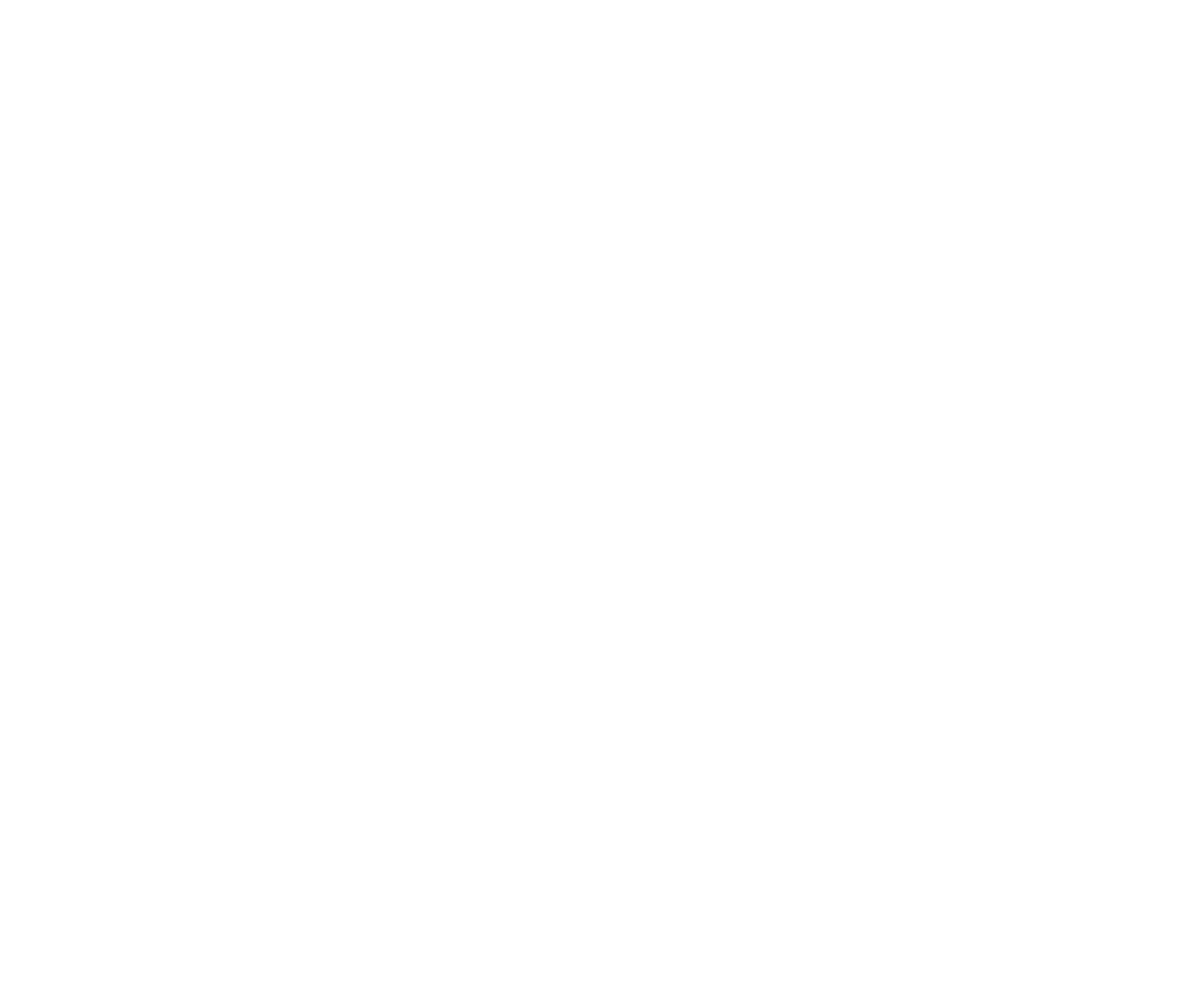 Bwlio fel ymddygiad grŵp
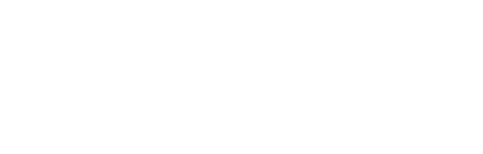 Amddiffynnwr/Amddiffynwyr - Yn achub cam rhywun sy’n cael ei fwlio. Yn gwybod fod bwlio yn ddrwg ac yn teimlo’n ddigon hyderus i wneud rhywbeth am hynny. Gallai hynny olygu siarad          ag oedolyn yn yr ysgol.
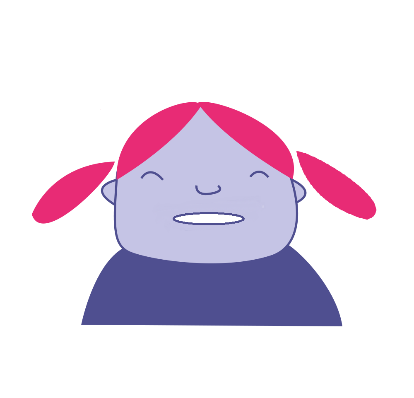 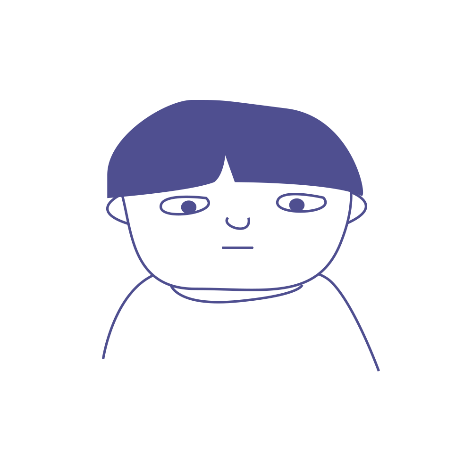 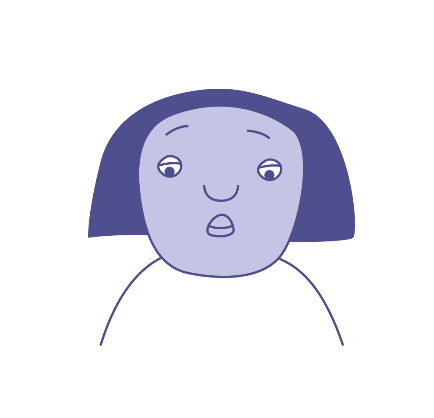 ‘Yr Arweinydd’
‘Atgyfnerthwr’
‘Y Targed ’
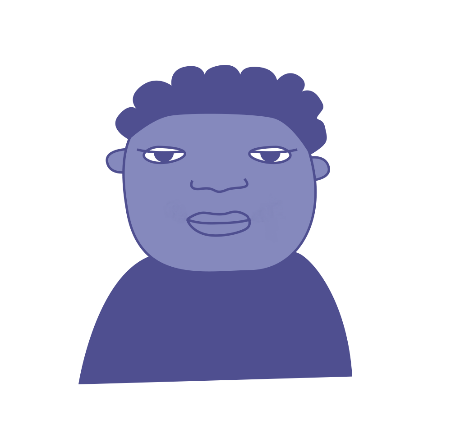 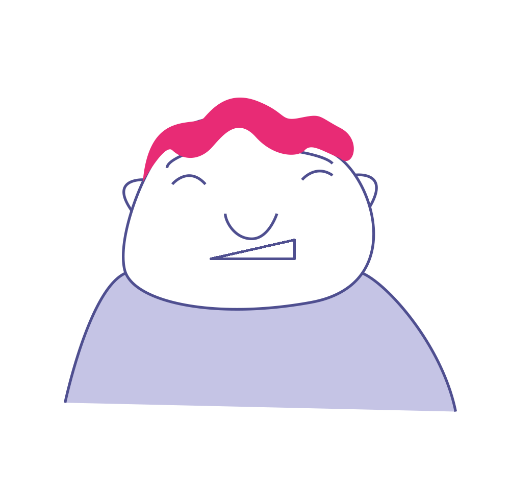 ‘Amddiffynnwr’
‘Cynorthwywr’
[Speaker Notes: Seiliedig ar Salmivalli ac eraill The Participant Role Scale. Yn: Cowie, H. a Wallace, P. Peer Support in Action: From Bystanding to Standing By. © Sage 2000.]
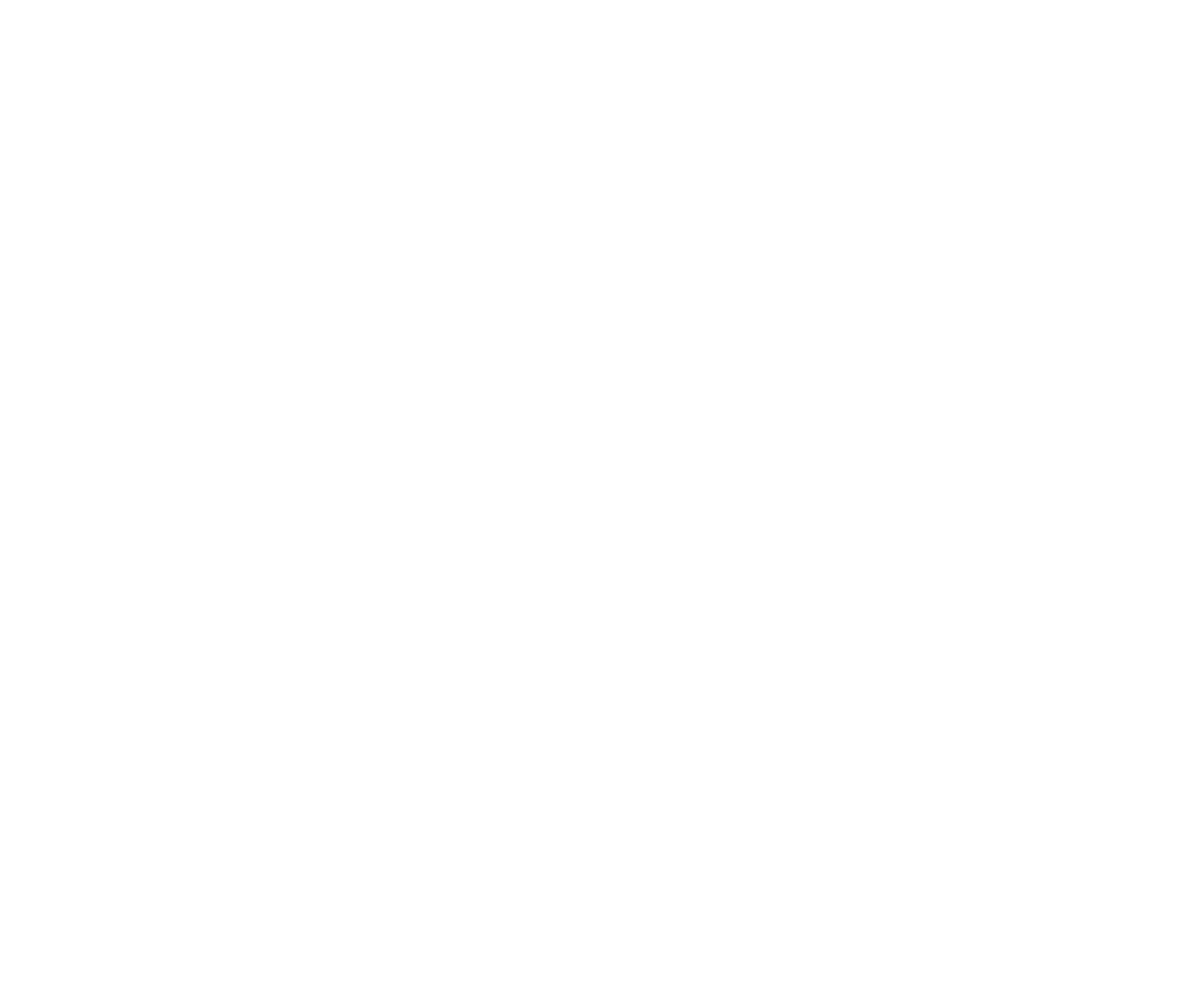 Bwlio fel ymddygiad grŵp
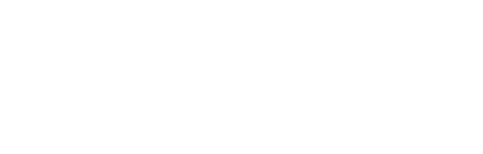 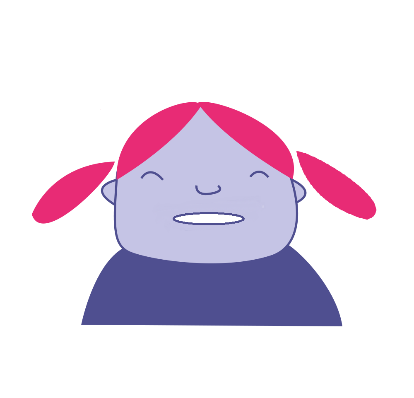 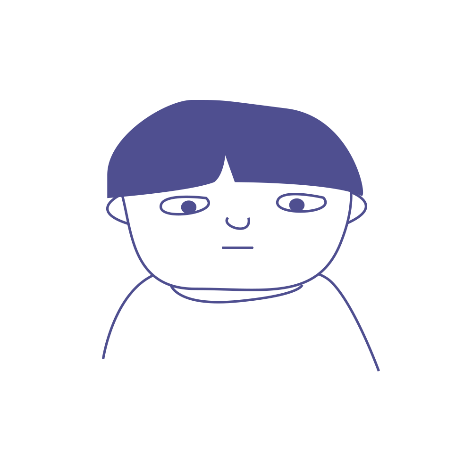 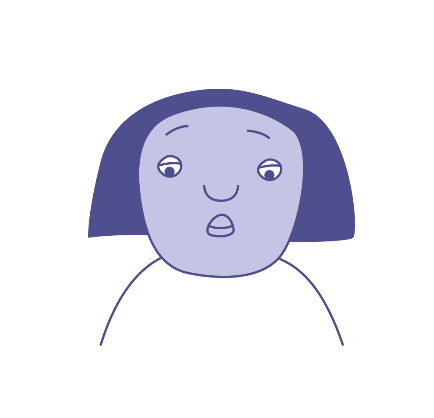 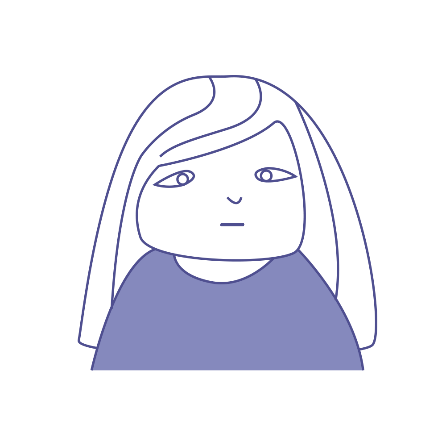 ‘Yr Arweinydd ’
‘Y Targed’
‘Atgyfnerthwr’
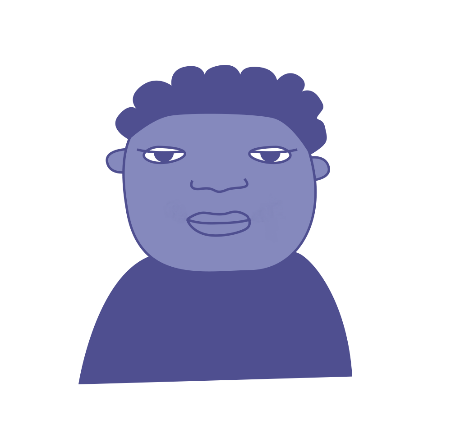 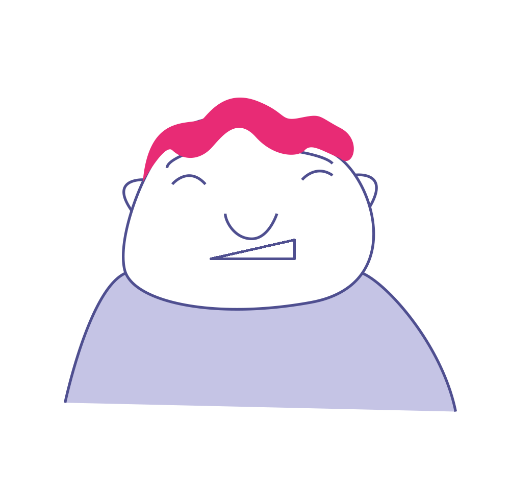 ‘Allanwr’
‘Allanwr/Allanwyr’
-  Yn anwybyddu unrhyw fwlio; ddim yn dymuno bod yn rhan o hynny.
‘Amddiffynnwr’
‘Cynorthwywr’
[Speaker Notes: Seiliedig ar Salmivalli ac eraill The Participant Role Scale. Yn: Cowie, H. a Wallace, P. Peer Support in Action: From Bystanding to Standing By. © Sage 2000.]
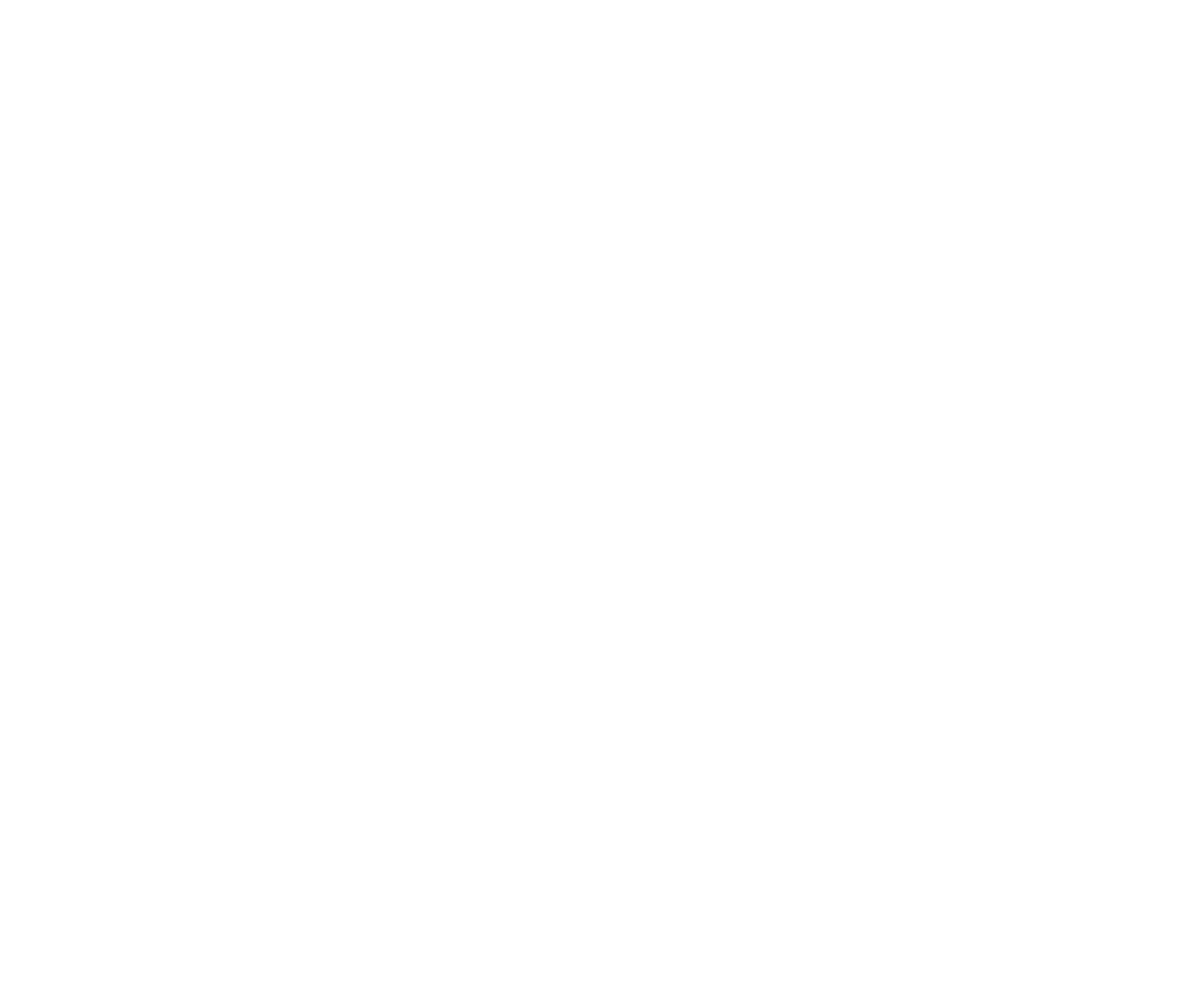 Bwlio fel ymddygiad grŵp
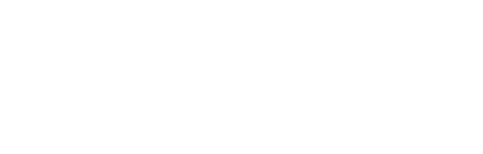 Yr Arweinydd  – Yn cychwyn ac yn arwain y bwlio, ond nid yn ‘gwneud’ y bwlio bob tro

Y Targed  -Y sawl sy’n cael ei fwlio.

Cynorthwywr/Cynorthwywyr - Yn cyfrannu’n uniongyrchol 
at ‘wneud’ y bwlio.

Atgyfnerthwr/Atgyfnerthwyr- Yn cynorthwyo â’r bwlio; efallai’n chwerthin neu’n annog
pobl eraill i ddal ati â’r hyn sy’n 
digwydd

Amddiffynnwr/Amddiffynwyr- 
Yn achub cam rhywun sy’n cael ei fwlio. 
Yn gwybod fod bwlio yn ddrwg ac 
yn teimlo’n ddigon hyderus i wneud 
rhywbeth am hynny.
Gallai hynny olygu siarad ag oedolyn yn yr ysgol.

 Allanwr/Allanwyr- Yn anwybyddu unrhyw fwlio; ddim yn dymuno bod yn rhan o hynny.
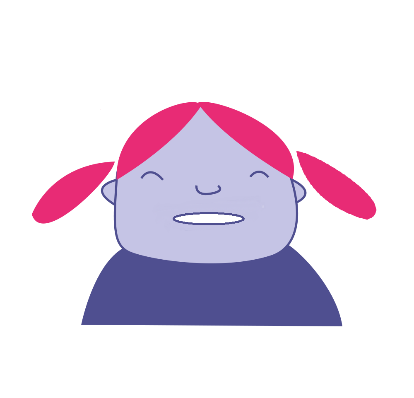 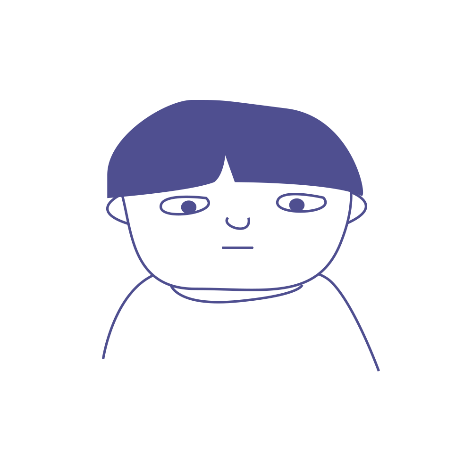 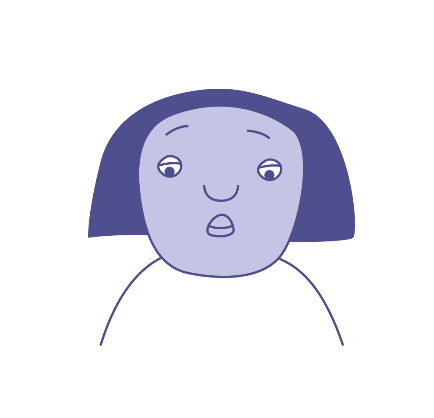 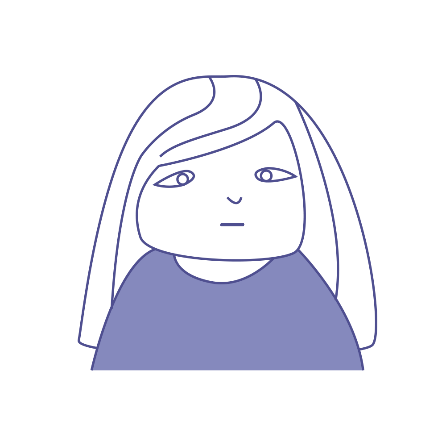 ‘Yr Arweinydd ’
‘Atgyfnerthwr’
‘Y Targed ’
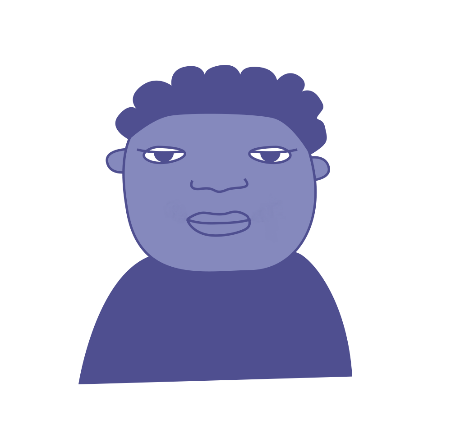 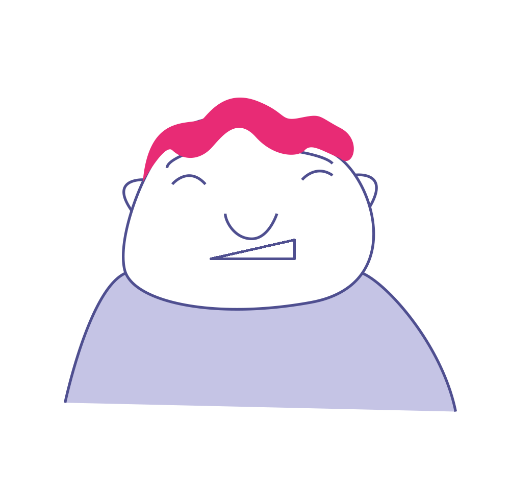 ‘Allanwr’
‘Cynorthwywr’
‘Amddiffynnwr’
’
[Speaker Notes: Seiliedig ar Salmivalli ac eraill The Participant Role Scale. Yn: Cowie, H. a Wallace, P. Peer Support in Action: From Bystanding to Standing By. © Sage 2000.]
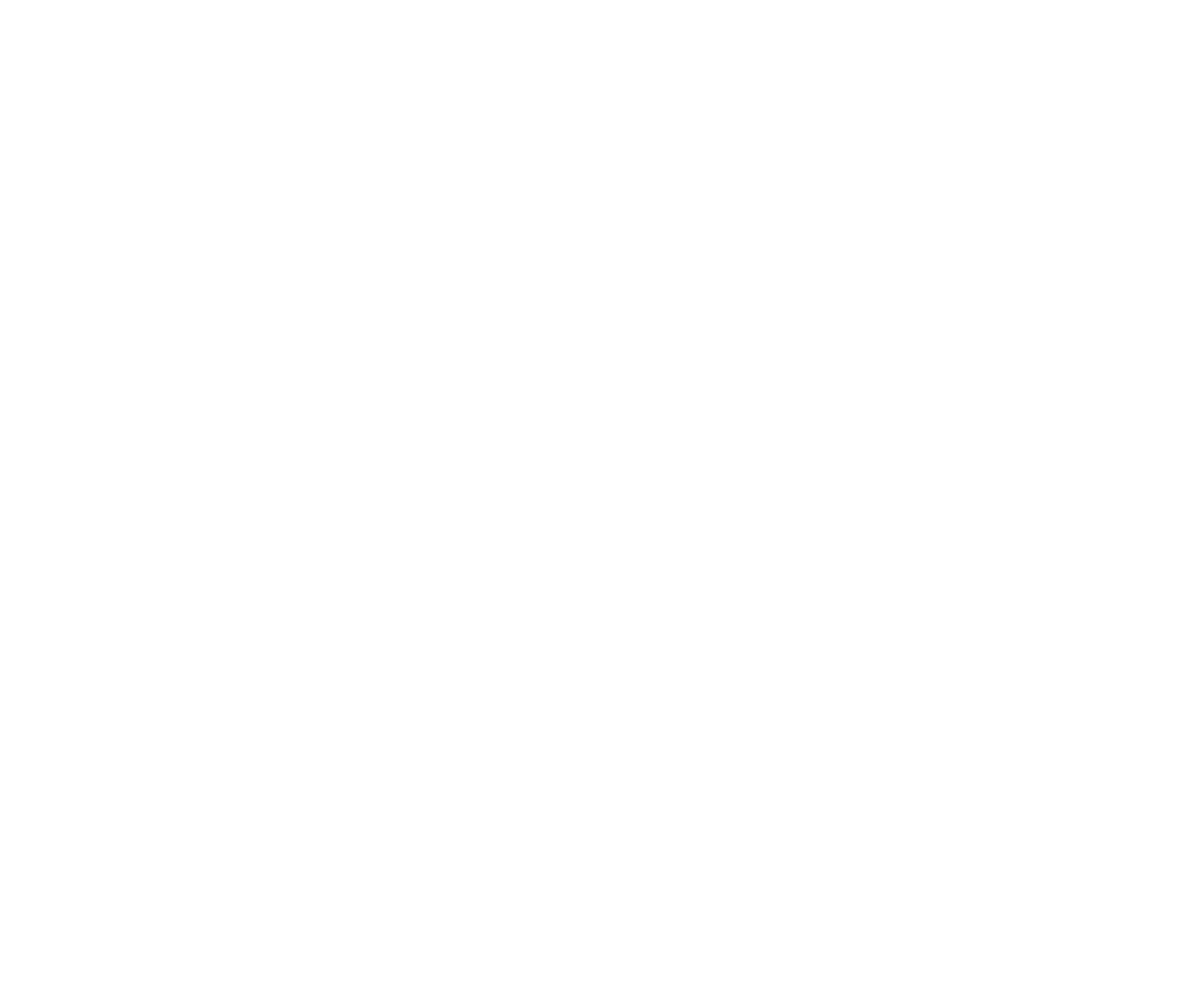 Ffilm Swyddogol
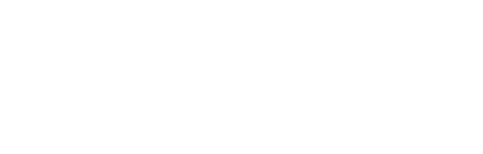 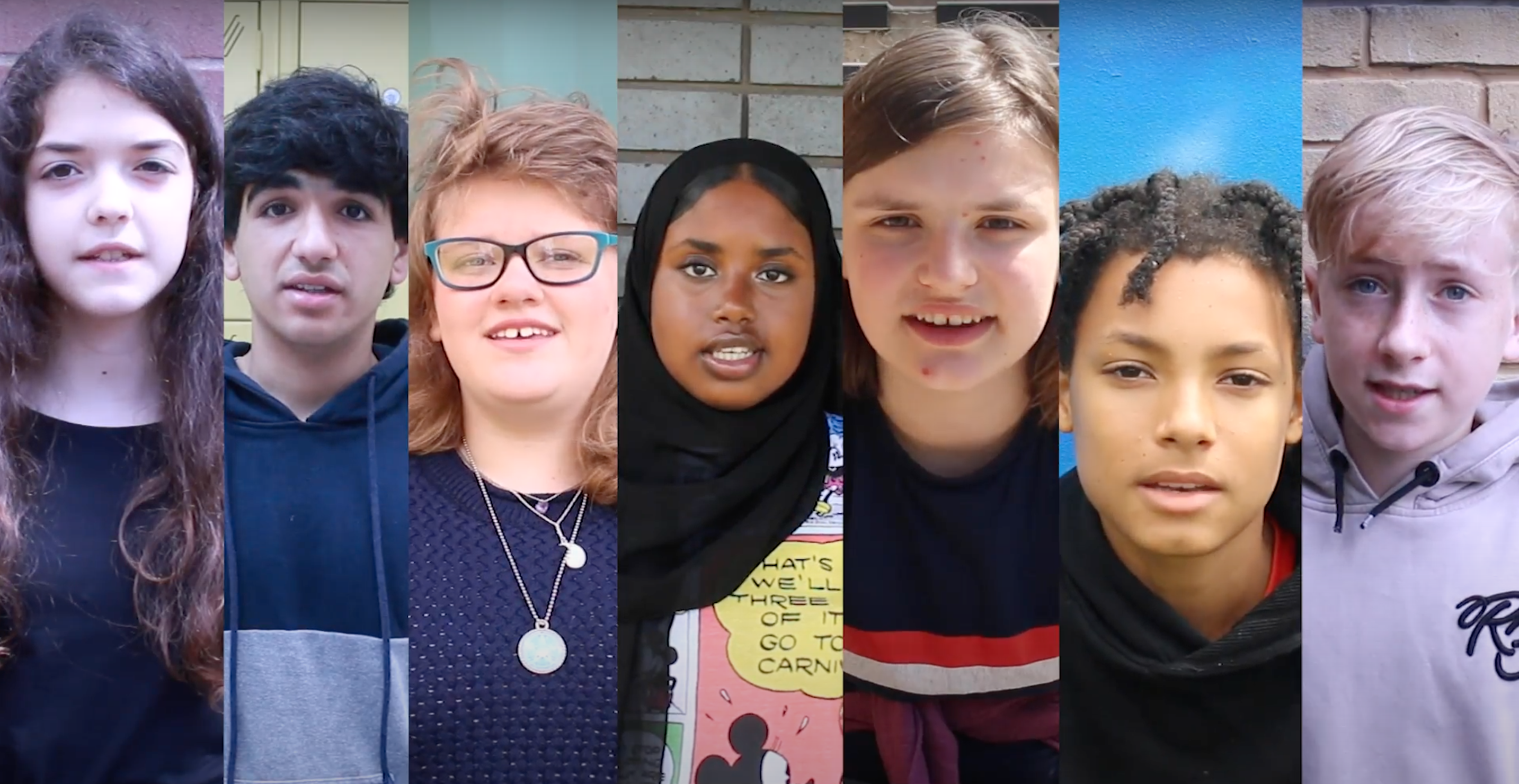 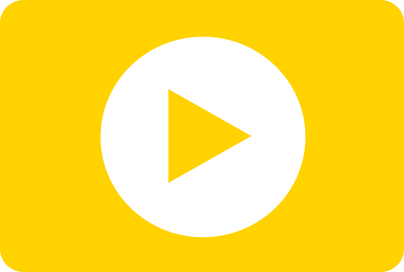 LINK
https://youtu.be/f7hFTH_R8Uk
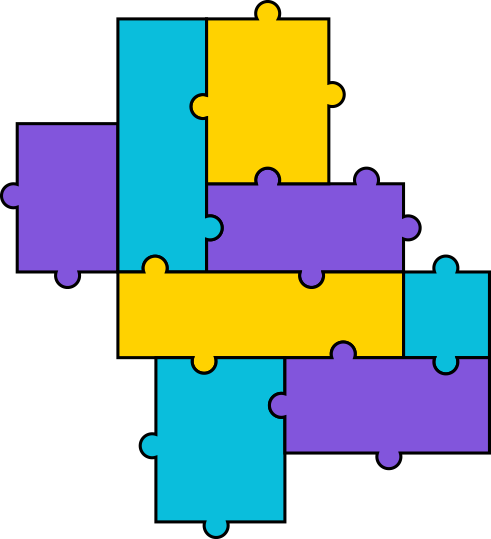 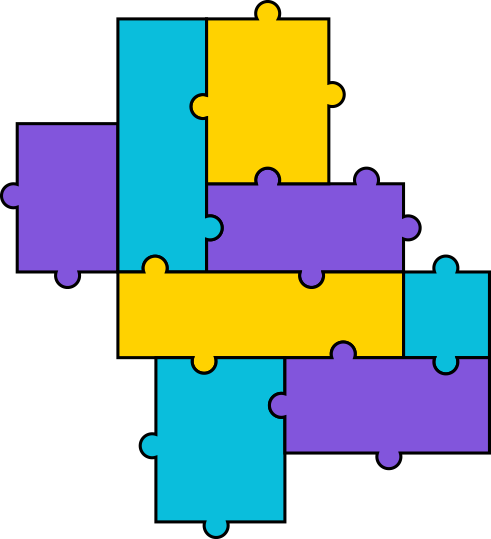 Diolch am wylio -anti-bullyingalliance.org.uk
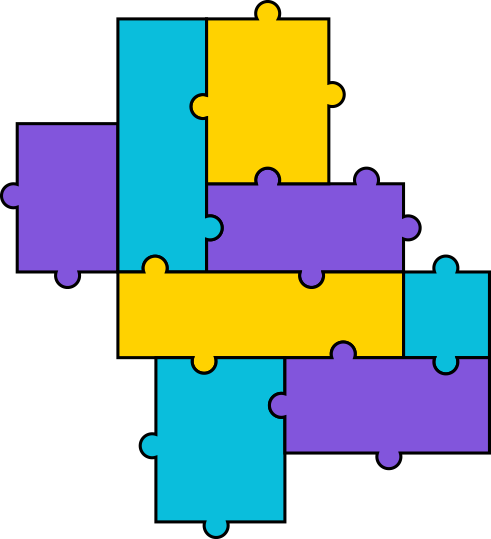 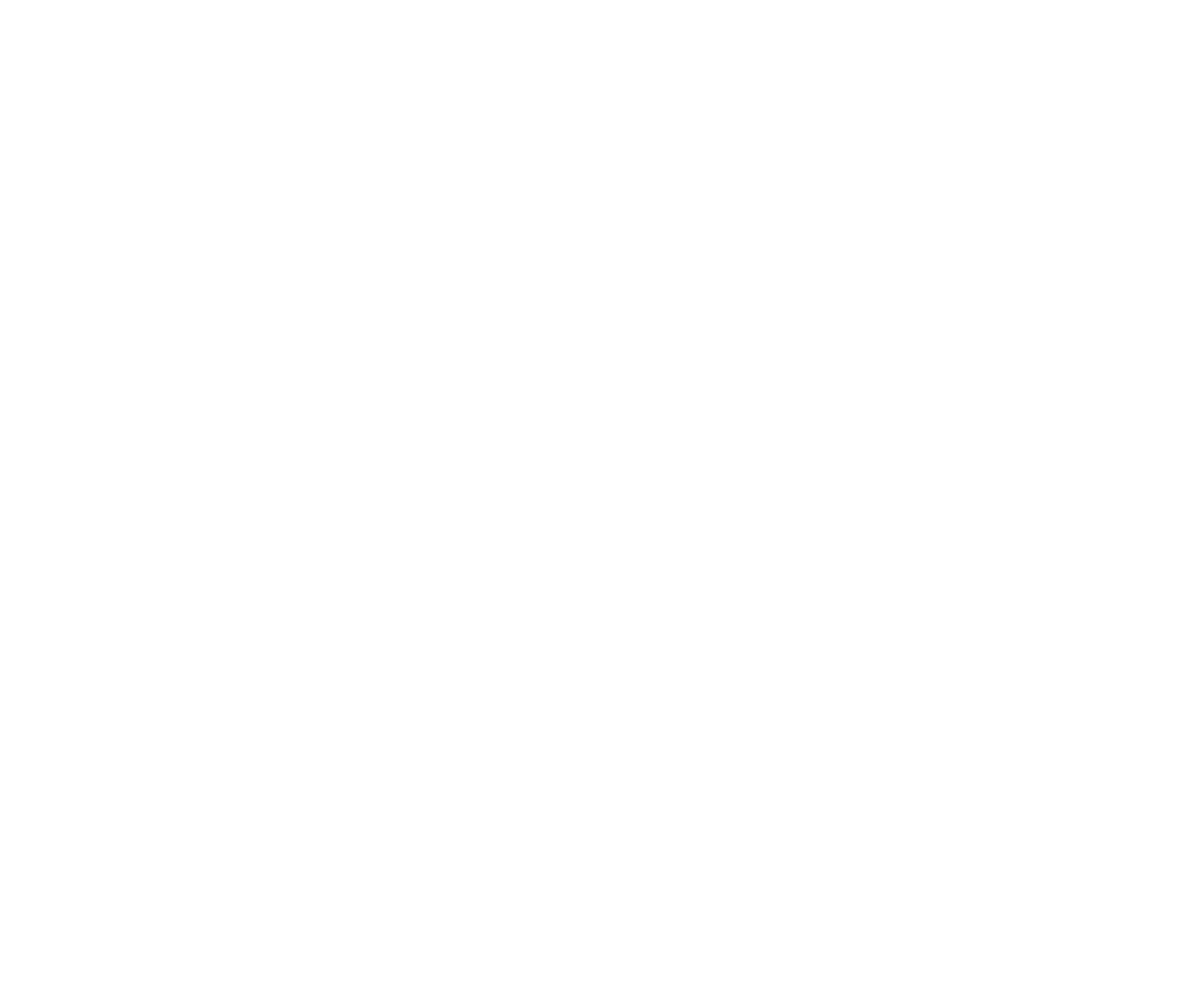 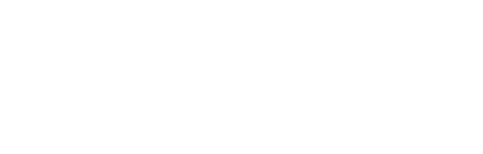